Thank you so much I never realized it
It is how precious and how valuable I am
감사해요 깨닫지 못했었는데
내가 얼마나 소중한 존재라는 걸
From the beginning of the world until now
the love of god always has turned to me
태초부터 지금까지 하나님의 사랑은
항상 날 향하고 있었다는 걸
give thanks to you, you have taught me
and sown me the stead-fast love 
And thanks to God He'd prepared you for me
고마워요 그 사랑을 가르쳐준 당신께
주께서 허락하신 당신께
Serving more and more with the sacrificing love of God
I will also share the love in to the world
그리스도의 사랑으로 더욱 섬기며
이제 나도 세상에 전하리라
It's because you are to be loved
and you're to testify to the love of God  
당신은 사랑 받기 위해
그리고 그 사랑 전하기 위해
You are chosen among men planted in this land
for another fruit expected by the land
주께서 택하시고 이 땅에 부르셨네 
또 하나의 열매를 바라시며
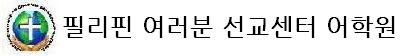